Tafels oefenen van 1 - 12
Klik op



Om te starten
Of druk op
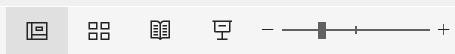 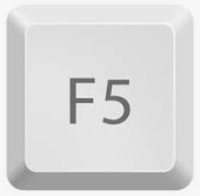 Uitleg? Klik op deze balk
tafel van 1
0
x 1 =
0
tafel van 1
1
x 1 =
1
1e manier: 
Klik op een blauw vakje
             antwoord verschijnt
2
x 1 =
2
3
x 1 =
3
2e manier: 
Klik op een rood rondje
              antwoord verdwijnt
4
x 1 =
4
5
x 1 =
5
x 1 =
6
6
7
x 1 =
7
Klik op de knop opnieuw
              

alle antwoorden verdwijnen
Opnieuw
8
8
x 1 =
Opnieuw
9
9
x 1 =
10
10
x 1 =
Uitleg? Klik op deze balk
Tafel Kriskras
0
x 1 =
0
Tafel Kriskras
1
x 1 =
1
Blauw = 5x is de helft van 10x
Geel = verdubbelen
Rood = ook verdubbelen, maar lastiger
Wit = 1x minder dan 10x
Groen = 1x meer / 1x minder 
                              (maar ook: 5x + 2x / of 3x + 4x)
        

De sommen starten / stoppen  door op de blauwe knop te klikken

Na een korte oefening is er drie seconden pauze – de oefening gaat automatisch verder
2
x 1 =
2
3
x 1 =
x 1 =
x 1 =
3
4
x 1 =
4
5
x 1 =
5
6
x 1 =
6
7
x 1 =
7
START
STOP
x 1 =
8
8
9
x 1 =
9
10
x 1 =
10
Uitleg? Klik op deze balk
tafel van 2
0
x 2 =
0
tafel van 2
x 2 =
2
1
1e manier: 
Klik op een blauw vakje
             antwoord verschijnt
2
x 2 =
4
3
x 2 =
6
2e manier: 
Klik op een rood rondje
              antwoord verdwijnt
4
x 2 =
8
5
x 2 =
10
x 2 =
6
12
14
7
x 2 =
Klik op de knop opnieuw
              

alle antwoorden verdwijnen
Opnieuw
16
8
x 2 =
Opnieuw
18
9
x 2 =
20
10
x 2 =
Uitleg? Klik op deze balk
Tafel Kriskras
0
x 2 =
0
Tafel Kriskras
1
x 2 =
2
Blauw = 5x is de helft van 10x
Geel = verdubbelen
Rood = ook verdubbelen, maar lastiger
Wit = 1x minder dan 10x
Groen = 1x meer / 1x minder 
                              (maar ook: 5x + 2x / of 3x + 4x)
        

De sommen starten / stoppen  door op de blauwe knop te klikken

Na een korte oefening is er drie seconden pauze – de oefening gaat automatisch verder
2
x 2 =
4
3
x 1 =
x 1 =
x 2 =
6
4
x 2 =
8
5
x 2 =
10
6
x 2 =
12
7
x 2 =
14
START
STOP
x 2 =
16
8
9
x 2 =
18
10
x 2 =
20
Uitleg? Klik op deze balk
tafel van 3
0
x 3 =
0
tafel van 3
x 3 =
3
1
1e manier: 
Klik op een blauw vakje
             antwoord verschijnt
2
x 3 =
6
3
x 3 =
9
2e manier: 
Klik op een rood rondje
              antwoord verdwijnt
4
x 3 =
12
5
x 3 =
15
x 3 =
6
18
7
x 3 =
21
Klik op de knop opnieuw
              

alle antwoorden verdwijnen
Opnieuw
24
8
x 3 =
Opnieuw
27
9
x 3 =
30
10
x 3 =
Uitleg? Klik op deze balk
Tafel Kriskras
0
x 3 =
0
Tafel Kriskras
1
x 3 =
3
Blauw = 5x is de helft van 10x
Geel = verdubbelen
Rood = ook verdubbelen, maar lastiger
Wit = 1x minder dan 10x
Groen = 1x meer / 1x minder 
                              (maar ook: 5x + 2x / of 3x + 4x)
        

De sommen starten / stoppen  door op de blauwe knop te klikken

Na een korte oefening is er drie seconden pauze – de oefening gaat automatisch verder
2
x 3 =
6
3
x 1 =
x 1 =
x 3 =
9
4
x 3 =
12
5
x 3 =
15
6
x 3 =
18
7
x 3 =
21
START
STOP
x 3 =
24
8
9
x 3 =
27
10
x 3 =
30
Uitleg? Klik op deze balk
tafel van 4
0
x 4 =
0
tafel van 4
x 4 =
4
1
1e manier: 
Klik op een blauw vakje
             antwoord verschijnt
2
x 4 =
8
3
x 4 =
12
2e manier: 
Klik op een rood rondje
              antwoord verdwijnt
4
x 4 =
16
5
x 4 =
20
x 4 =
6
24
7
x 4 =
28
Klik op de knop opnieuw
              

alle antwoorden verdwijnen
Opnieuw
32
8
x 4 =
Opnieuw
36
9
x 4 =
40
10
x 4 =
Uitleg? Klik op deze balk
Tafel Kriskras
0
x 4 =
0
Tafel Kriskras
1
x 4 =
4
Blauw = 5x is de helft van 10x
Geel = verdubbelen
Rood = ook verdubbelen, maar lastiger
Wit = 1x minder dan 10x
Groen = 1x meer / 1x minder 
                              (maar ook: 5x + 2x / of 3x + 4x)
        

De sommen starten / stoppen  door op de blauwe knop te klikken

Na een korte oefening is er drie seconden pauze – de oefening gaat automatisch verder
2
x 4 =
8
3
x 1 =
x 1 =
x 4 =
12
4
x 4 =
16
5
x 4 =
20
6
x 4 =
24
7
x 4 =
28
START
STOP
x 4 =
32
8
9
x 4 =
36
10
x 4 =
40
Uitleg? Klik op deze balk
tafel van 5
0
x 5 =
0
tafel van 5
x 5 =
5
1
1e manier: 
Klik op een blauw vakje
             antwoord verschijnt
2
x 5 =
10
3
x 5 =
15
2e manier: 
Klik op een rood rondje
              antwoord verdwijnt
4
x 5 =
20
5
x 5 =
25
x 5 =
6
30
7
x 5 =
35
Klik op de knop opnieuw
              

alle antwoorden verdwijnen
Opnieuw
40
8
x 5 =
Opnieuw
45
9
x 5 =
50
10
x 5 =
Uitleg? Klik op deze balk
Tafel Kriskras
0
x 5 =
0
Tafel Kriskras
1
x 5 =
5
Blauw = 5x is de helft van 10x
Geel = verdubbelen
Rood = ook verdubbelen, maar lastiger
Wit = 1x minder dan 10x
Groen = 1x meer / 1x minder 
                              (maar ook: 5x + 2x / of 3x + 4x)
        

De sommen starten / stoppen  door op de blauwe knop te klikken

Na een korte oefening is er drie seconden pauze – de oefening gaat automatisch verder
2
x 5 =
10
3
x 1 =
x 1 =
x 5 =
15
4
x 5 =
20
5
x 5 =
25
6
x 5 =
30
7
x 5 =
35
START
STOP
x 5 =
40
8
9
x 5 =
45
10
x 5 =
50
Uitleg? Klik op deze balk
tafel van 6
0
x 6 =
0
tafel van 6
x 6 =
6
1
1e manier: 
Klik op een blauw vakje
             antwoord verschijnt
2
x 6 =
12
3
x 6 =
18
2e manier: 
Klik op een rood rondje
              antwoord verdwijnt
4
x 6 =
24
5
x 6 =
30
x 6 =
6
36
7
x 6 =
42
Klik op de knop opnieuw
              

alle antwoorden verdwijnen
Opnieuw
48
8
x 6 =
Opnieuw
54
9
x 6 =
60
10
x 6 =
Uitleg? Klik op deze balk
Tafel Kriskras
0
x 6 =
0
Tafel Kriskras
1
x 6 =
12
Blauw = 5x is de helft van 10x
Geel = verdubbelen
Rood = ook verdubbelen, maar lastiger
Wit = 1x minder dan 10x
Groen = 1x meer / 1x minder 
                              (maar ook: 5x + 2x / of 3x + 4x)
        

De sommen starten / stoppen  door op de blauwe knop te klikken

Na een korte oefening is er drie seconden pauze – de oefening gaat automatisch verder
2
x 6 =
12
3
x 1 =
x 1 =
x 6 =
18
4
x 6 =
24
5
x 6 =
30
6
x 6 =
36
7
x 6 =
42
START
STOP
x 6 =
48
8
9
x 6 =
54
10
x 6 =
60
Uitleg? Klik op deze balk
tafel van 7
0
x 7 =
0
tafel van 7
x 7 =
7
1
1e manier: 
Klik op een blauw vakje
             antwoord verschijnt
2
x 7 =
14
3
x 7 =
21
2e manier: 
Klik op een rood rondje
              antwoord verdwijnt
4
x 7 =
28
5
x 7 =
35
x 7 =
6
42
7
x 7 =
49
Klik op de knop opnieuw
              

alle antwoorden verdwijnen
Opnieuw
56
8
x 7 =
Opnieuw
63
9
x 7 =
70
10
x 7 =
Uitleg? Klik op deze balk
Tafel Kriskras
0
x 7 =
0
Tafel Kriskras
1
x 7 =
7
Blauw = 5x is de helft van 10x
Geel = verdubbelen
Rood = ook verdubbelen, maar lastiger
Wit = 1x minder dan 10x
Groen = 1x meer / 1x minder 
                              (maar ook: 5x + 2x / of 3x + 4x)
        

De sommen starten / stoppen  door op de blauwe knop te klikken

Na een korte oefening is er drie seconden pauze – de oefening gaat automatisch verder
2
x 7 =
14
3
x 1 =
x 1 =
x 7 =
21
4
x 7 =
28
5
x 7 =
35
6
x 7 =
42
7
x 7 =
49
START
STOP
x 7 =
56
8
9
x 7 =
63
10
x 7 =
70
Uitleg? Klik op deze balk
tafel van 8
0
x 8 =
0
tafel van 8
x 8 =
8
1
1e manier: 
Klik op een blauw vakje
             antwoord verschijnt
2
x 8 =
16
3
x 8 =
24
2e manier: 
Klik op een rood rondje
              antwoord verdwijnt
32
4
x 8 =
5
x 8 =
40
x 8 =
6
48
7
x 8 =
56
Klik op de knop opnieuw
              

alle antwoorden verdwijnen
Opnieuw
64
8
x 8 =
Opnieuw
72
9
x 8 =
80
10
x 8 =
Uitleg? Klik op deze balk
Tafel Kriskras
0
x 8 =
0
Tafel Kriskras
1
x 8 =
8
Blauw = 5x is de helft van 10x
Geel = verdubbelen
Rood = ook verdubbelen, maar lastiger
Wit = 1x minder dan 10x
Groen = 1x meer / 1x minder 
                              (maar ook: 5x + 2x / of 3x + 4x)
        

De sommen starten / stoppen  door op de blauwe knop te klikken

Na een korte oefening is er drie seconden pauze – de oefening gaat automatisch verder
2
x 8 =
16
3
x 1 =
x 1 =
x 8 =
24
4
x 8 =
32
5
x 8 =
40
6
x 8 =
48
7
x 8 =
56
START
STOP
x 8 =
64
8
9
x 8 =
72
10
x 8 =
80
Uitleg? Klik op deze balk
tafel van 9
0
x 9 =
0
tafel van 5
x 9 =
9
1
1e manier: 
Klik op een blauw vakje
             antwoord verschijnt
2
x 9 =
18
3
x 9 =
27
2e manier: 
Klik op een rood rondje
              antwoord verdwijnt
4
x 9 =
36
5
x 9 =
45
x 9 =
6
54
7
x 9 =
63
Klik op de knop opnieuw
              

alle antwoorden verdwijnen
Opnieuw
8
x 9 =
72
Opnieuw
81
9
x 9 =
10
x 9 =
90
Uitleg? Klik op deze balk
Tafel Kriskras
0
x 9 =
0
Tafel Kriskras
1
x 9 =
9
Blauw = 5x is de helft van 10x
Geel = verdubbelen
Rood = ook verdubbelen, maar lastiger
Wit = 1x minder dan 10x
Groen = 1x meer / 1x minder 
                              (maar ook: 5x + 2x / of 3x + 4x)
        

De sommen starten / stoppen  door op de blauwe knop te klikken

Na een korte oefening is er drie seconden pauze – de oefening gaat automatisch verder
2
x 9 =
18
3
x 1 =
x 1 =
x 9 =
27
4
x 9 =
36
5
x 9 =
45
6
x 9 =
54
7
x 9 =
63
START
STOP
x 9 =
72
8
9
x 9 =
81
10
x 9 =
90
Uitleg? Klik op deze balk
tafel van 10
0
x 10 =
0
tafel van 10
x 10 =
10
1
1e manier: 
Klik op een blauw vakje
             antwoord verschijnt
2
x 10 =
20
3
x 10 =
30
2e manier: 
Klik op een rood rondje
              antwoord verdwijnt
4
x 10 =
40
5
x 10 =
50
x 10 =
6
60
7
x 10 =
70
Klik op de knop opnieuw
              

alle antwoorden verdwijnen
Opnieuw
80
8
x 10 =
Opnieuw
90
9
x 10 =
100
10
x 10 =
Uitleg? Klik op deze balk
Tafel Kriskras
0
x 10 =
0
Tafel Kriskras
1
x 10 =
10
Blauw = 5x is de helft van 10x
Geel = verdubbelen
Rood = ook verdubbelen, maar lastiger
Wit = 1x minder dan 10x
Groen = 1x meer / 1x minder 
                              (maar ook: 5x + 2x / of 3x + 4x)
        

De sommen starten / stoppen  door op de blauwe knop te klikken

Na een korte oefening is er drie seconden pauze – de oefening gaat automatisch verder
2
x 10 =
20
3
x 1 =
x 1 =
x 10 =
30
4
x 10 =
40
5
x 10 =
50
6
x 10 =
60
7
x 10 =
70
START
STOP
x 10 =
80
8
9
x 10 =
90
10
x 10 =
100
Uitleg? Klik op deze balk
tafel van 11
0
x 11 =
0
tafel van 11
x 11 =
11
1
1e manier: 
Klik op een blauw vakje
             antwoord verschijnt
2
x 11 =
22
3
x 11 =
33
2e manier: 
Klik op een rood rondje
              antwoord verdwijnt
4
x 11 =
44
5
x 11 =
55
x 11 =
6
66
7
x 11 =
77
Klik op de knop opnieuw
              

alle antwoorden verdwijnen
Opnieuw
88
8
x 11 =
Opnieuw
99
9
x 11 =
110
10
x 11 =
Uitleg? Klik op deze balk
Tafel Kriskras
0
x 11 =
0
Tafel Kriskras
1
x 11 =
11
Blauw = 5x is de helft van 10x
Geel = verdubbelen
Rood = ook verdubbelen, maar lastiger
Wit = 1x minder dan 10x
Groen = 1x meer / 1x minder 
                              (maar ook: 5x + 2x / of 3x + 4x)
        

De sommen starten / stoppen  door op de blauwe knop te klikken

Na een korte oefening is er drie seconden pauze – de oefening gaat automatisch verder
2
x 11 =
22
3
x 1 =
x 1 =
x 11 =
33
4
x 11 =
44
5
x 11 =
55
6
x 11 =
66
7
x 11 =
77
START
STOP
x 11 =
88
8
9
x 11 =
99
10
x 11 =
110
Uitleg? Klik op deze balk
tafel van 12
0
x 12 =
0
tafel van 12
x 12 =
12
1
1e manier: 
Klik op een blauw vakje
             antwoord verschijnt
2
x 12 =
24
3
x 12 =
36
2e manier: 
Klik op een rood rondje
              antwoord verdwijnt
4
x 12 =
48
5
x 12 =
60
x 12 =
6
72
7
x 12 =
84
Klik op de knop opnieuw
              

alle antwoorden verdwijnen
Opnieuw
96
8
x 12 =
Opnieuw
108
9
x 12 =
120
10
x 12 =
Uitleg? Klik op deze balk
Tafel Kriskras
0
x 12 =
0
Tafel Kriskras
1
x 12 =
12
Blauw = 5x is de helft van 10x
Geel = verdubbelen
Rood = ook verdubbelen, maar lastiger
Wit = 1x minder dan 10x
Groen = 1x meer / 1x minder 
                              (maar ook: 5x + 2x / of 3x + 4x)
        

De sommen starten / stoppen  door op de blauwe knop te klikken

Na een korte oefening is er drie seconden pauze – de oefening gaat automatisch verder
2
x 12 =
24
3
x 1 =
x 1 =
x 12 =
36
4
x 12 =
48
5
x 12 =
60
6
x 12 =
72
7
x 12 =
84
START
STOP
x 12 =
96
8
9
x 12 =
108
10
x 12 =
120